何西阿书第十三讲：第十一章神不变的慈爱
[Speaker Notes: 約翰一書 4

7親愛的弟兄啊，我們應當彼此相愛，因為愛是從神來的。凡有愛心的，都是由神而生，並且認識神。 
8沒有愛心的，就不認識神，因為神就是愛。 
9神差他獨生子到世間來，使我們藉着他得生，神愛我們的心在此就顯明了。 
10不是我們愛神，乃是神愛我們，差他的兒子為我們的罪作了挽回祭，這就是愛了。 
11親愛的弟兄啊，神既是這樣愛我們，我們也當彼此相愛。 
12從來沒有人見過神，我們若彼此相愛，神就住在我們裏面，愛他的心在我們裏面得以完全了。]
何西书第十一章
1 以色列年幼的時候，我愛他，就從埃及召出我的兒子來。2先知越發招呼他們，他們越發走開，向諸巴力獻祭，給雕刻的偶像燒香。3我原教導以法蓮行走，用膀臂抱着他們，他們卻不知道是我醫治他們。4我用慈繩（慈：原文是人的）愛索牽引他們；我待他們如人放鬆牛的兩腮夾板，把糧食放在他們面前。5他們必不歸回埃及地，亞述人卻要作他們的王，因他們不肯歸向我。6刀劍必臨到他們的城邑，毀壞門閂，把人吞滅，都因他們隨從自己的計謀。7我的民偏要背道離開我；眾先知雖然招呼他們歸向至上的主，卻無人尊崇主。
何西书第十一章
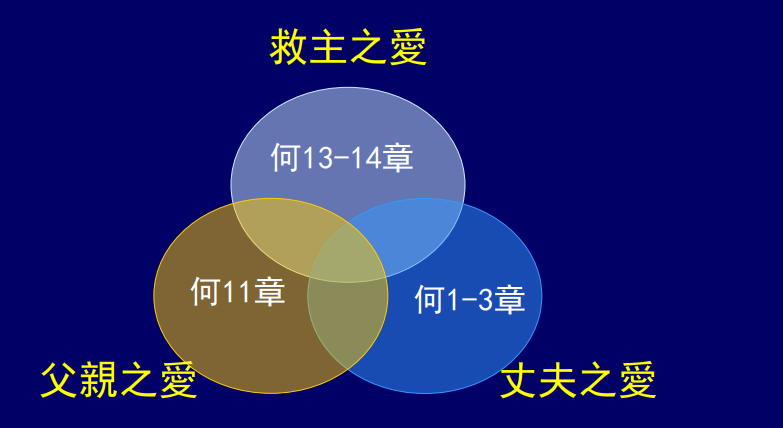 神不变的慈爱慈爱的天父
神的爱：爱使他们离开为奴的生活
神的爱：教導以法蓮行走，用膀臂抱着他們
神的爱：用慈繩愛索牽引他們
神的爱：我待他們如人放鬆牛的兩腮夾板，把糧食放在他們面前。
[Speaker Notes: 約翰一書 4

7親愛的弟兄啊，我們應當彼此相愛，因為愛是從神來的。凡有愛心的，都是由神而生，並且認識神。 
8沒有愛心的，就不認識神，因為神就是愛。 
9神差他獨生子到世間來，使我們藉着他得生，神愛我們的心在此就顯明了。 
10不是我們愛神，乃是神愛我們，差他的兒子為我們的罪作了挽回祭，這就是愛了。 
11親愛的弟兄啊，神既是這樣愛我們，我們也當彼此相愛。 
12從來沒有人見過神，我們若彼此相愛，神就住在我們裏面，愛他的心在我們裏面得以完全了。]
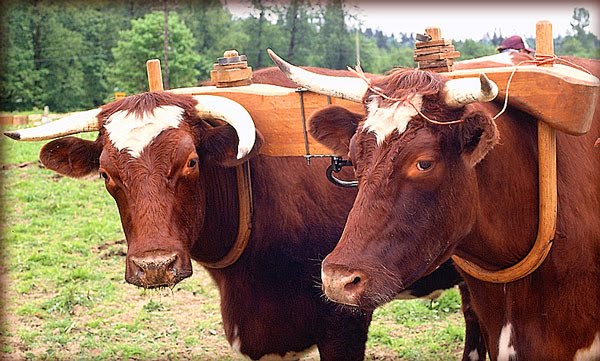 我待他們如人放鬆牛的兩腮夾板，把糧食放在他們面前。(何11:4)
And I became to them as one who lifts the yoke from their jaws; And I bent down and fed them. (NASU)
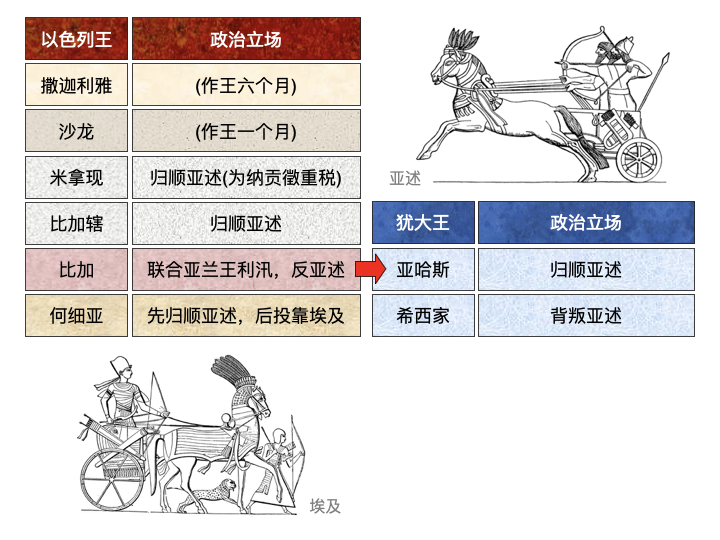 参见：王下15-17
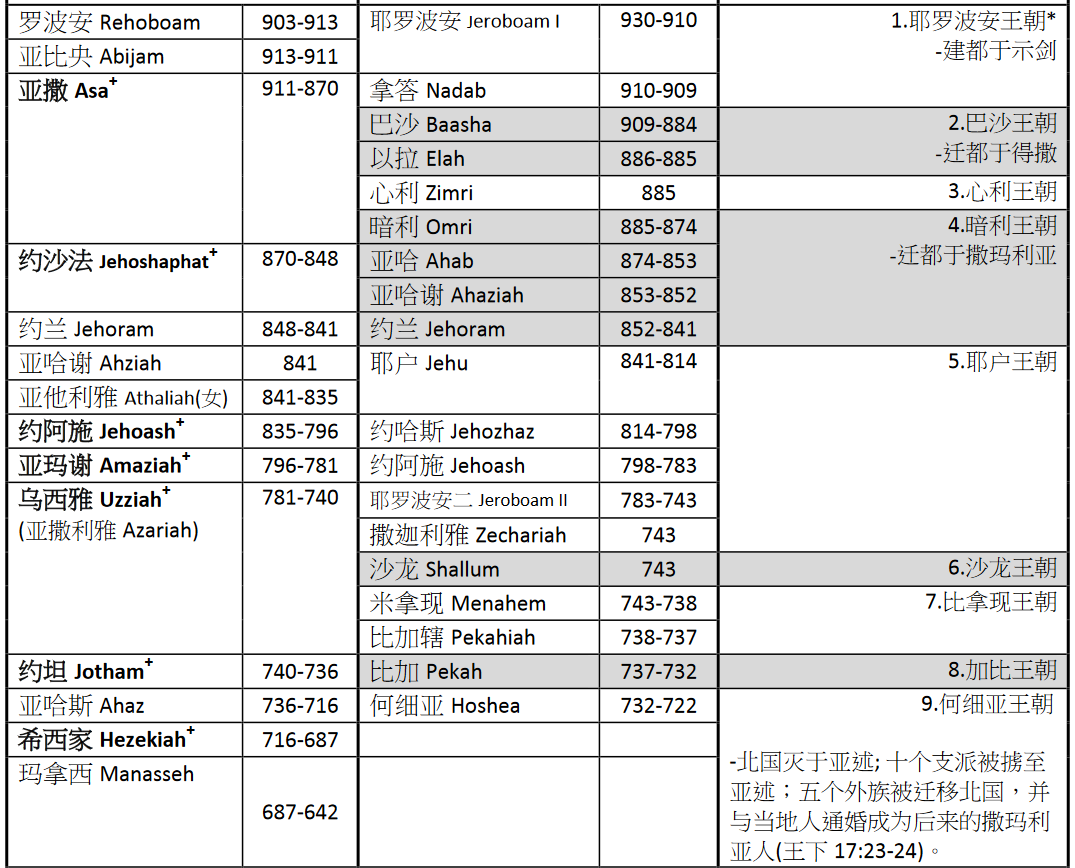 北国朝代史
何西书第十一章 神不变的慈爱
先知信息的類型：
回顧過去 - 面對現在 - 預告未來
 11:1-4 		11:2 	11:5-6
何西书第十一章
8 以法蓮哪，我怎能捨棄你？以色列啊，我怎能棄絕你？我怎能使你如押瑪？怎能使你如洗扁？我回心轉意，我的憐愛大大發動。9我必不發猛烈的怒氣，也不再毀滅以法蓮。因我是神，並非世人，是你們中間的聖者；我必不在怒中臨到你們。
10耶和華必如獅子吼叫，子民必跟隨他。他一吼叫，他們就從西方急速而來。11他們必如雀鳥從埃及急速而來，又如鴿子從亞述地來到。我必使他們住自己的房屋。這是耶和華說的。
神不变的慈爱慈爱的天父
神的爱：不離不棄 （4個“怎能”）
神的爱：怒氣轉眼之間，恩典乃是一生之久
神的爱：是聖潔 
因我是神，並非世人，是你們中間的聖者；
For I am God, and not a man—the Holy One among you.
神的爱：帶著盼望和應許
[Speaker Notes: 約翰一書 4

7親愛的弟兄啊，我們應當彼此相愛，因為愛是從神來的。凡有愛心的，都是由神而生，並且認識神。 
8沒有愛心的，就不認識神，因為神就是愛。 
9神差他獨生子到世間來，使我們藉着他得生，神愛我們的心在此就顯明了。 
10不是我們愛神，乃是神愛我們，差他的兒子為我們的罪作了挽回祭，這就是愛了。 
11親愛的弟兄啊，神既是這樣愛我們，我們也當彼此相愛。 
12從來沒有人見過神，我們若彼此相愛，神就住在我們裏面，愛他的心在我們裏面得以完全了。

詩篇 30:5 因為他的怒氣不過是轉眼之間，他的恩典乃是一生之久，一宿雖然有哭泣，早晨便必歡呼。

愛的回應
林後5:15 原來基督的愛激勵我們 因我們想 一人既替眾人死 眾人就都死了 叫那些活著的人,不再為自自己活 乃為 替他們死而復活的主活]
迦南的境界是從西頓向基拉耳的路上，直到迦薩，又向所多瑪、蛾摩拉、押瑪、洗扁的路上，直到拉沙。(創10:19)
於是所多瑪王、蛾摩拉王、押瑪王、洗扁王，和比拉王（比拉就是瑣珥）都出來，在西訂谷擺陣，與他們交戰。(創14:8)
又看見遍地有硫磺，有鹽鹵，有火跡，沒有耕種，沒有出產，連草都不生長，好像耶和華在忿怒中所傾覆的所多瑪、蛾摩拉、押瑪、洗扁一樣。(申29:23)
神不变的慈爱慈爱的天父
约壹四8 ： 神就是爱
[Speaker Notes: 約翰一書 4

7親愛的弟兄啊，我們應當彼此相愛，因為愛是從神來的。凡有愛心的，都是由神而生，並且認識神。 
8沒有愛心的，就不認識神，因為神就是愛。 
9神差他獨生子到世間來，使我們藉着他得生，神愛我們的心在此就顯明了。 
10不是我們愛神，乃是神愛我們，差他的兒子為我們的罪作了挽回祭，這就是愛了。 
11親愛的弟兄啊，神既是這樣愛我們，我們也當彼此相愛。 
12從來沒有人見過神，我們若彼此相愛，神就住在我們裏面，愛他的心在我們裏面得以完全了。]
讨论题
爱能医治罪恶带来的伤害与心灵的饥渴。神怎样用爱来医治以色列？

請分享您對神不变的慈爱和公義理解。
舊約班代禱項目
萬媽媽閃腰，早日康復.
為疫情盡快結束、傳播和變異得到控制、打疫苗的平安和打疫苗後身體無不良反應 - 朱丹、馮媽媽、萬媽媽、震宇、傅宇紅、田旺、所艷，筱益
為平安健康、生活恢復正常 - 震宇、王昉
為工作和家庭平衡，為找工作 - 陶源、則賢，紅波
為青少的教育，成長有正確方向 - 學彩
感謝主讓王昉的女兒Amy的選擇UBC學校，繼續帶領和保守她前面的道路
求上帝赐福陶源和Vicky一家前面的道路，并且赐给他们平静安稳的心，能够更好的平衡工作，生活的各项安排！  求神賜福Vicky中國出差2個月和陶源在美照顧兩個小孩。
求上帝帶領我們讀經，明白祂的話語---方方
為執委會禱告，足夠的智慧能力從神而來同心合意興旺福音興旺教會, 願EC帶領全教會緊緊跟隨主勇敢前行。
教會在尋求主的帶領恢復以往教會敬拜，求主指引時間方式，保守教會平穩過度開放。